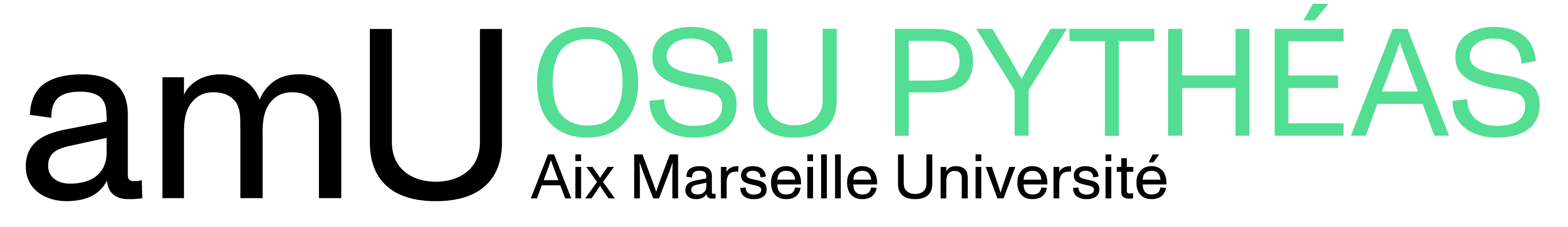 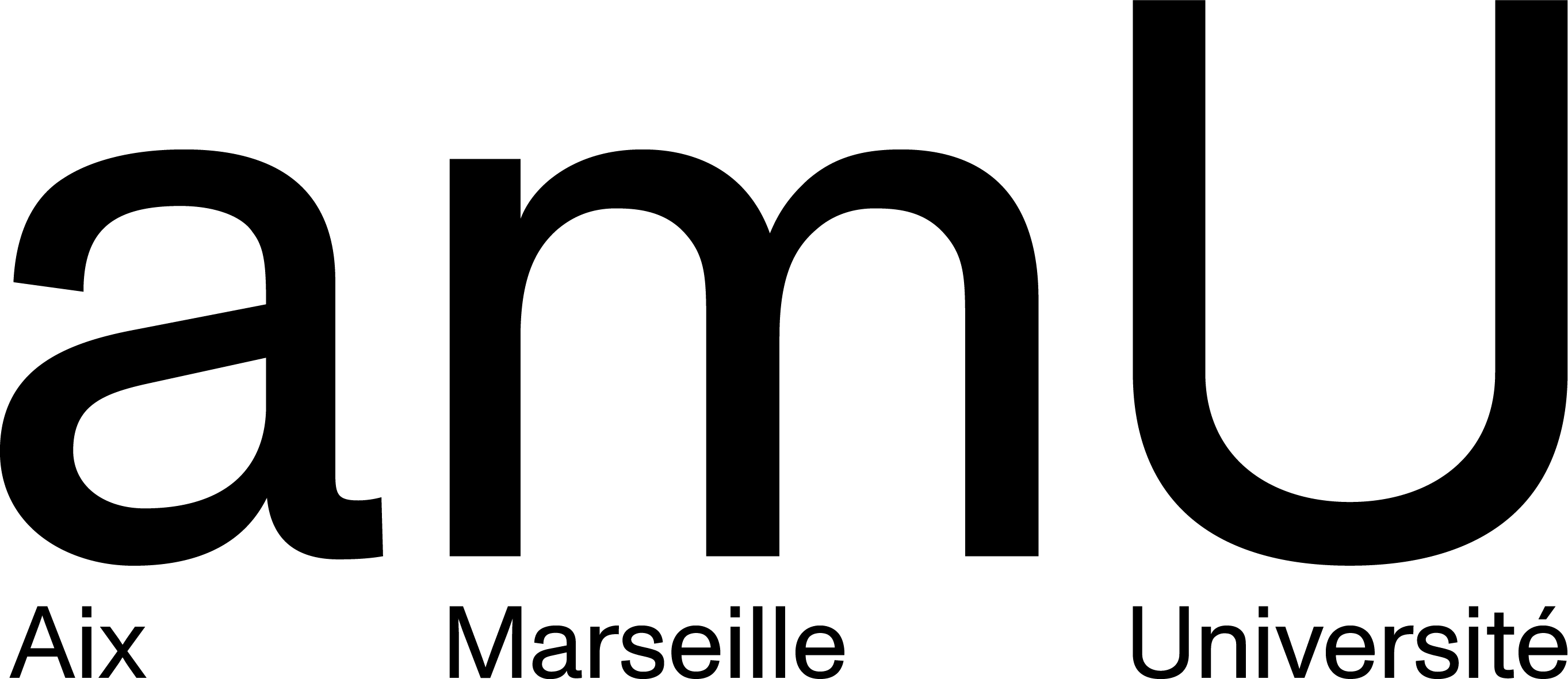 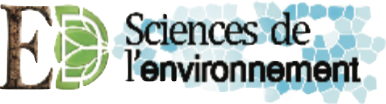 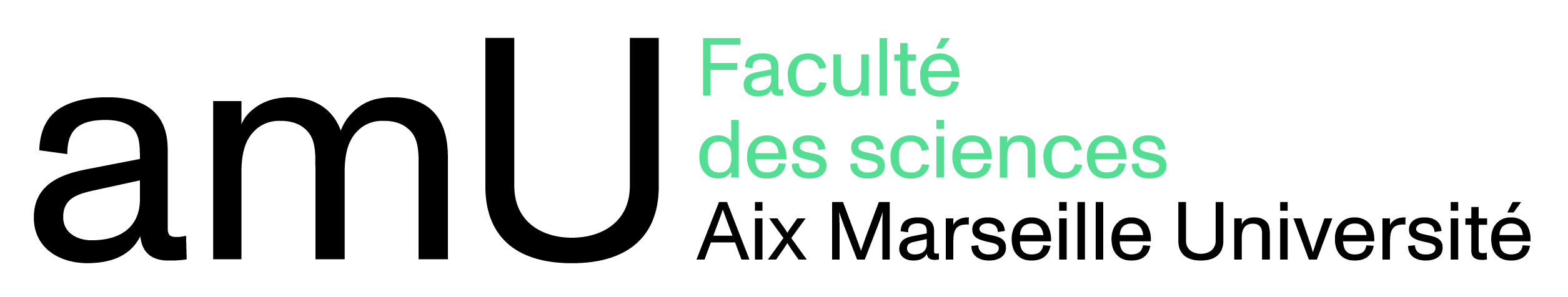 Title of presentation
X. Author1, Y. Author, Z. Author
1 Affiliation